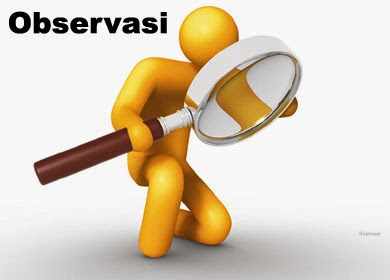 PERTEMUAN -1
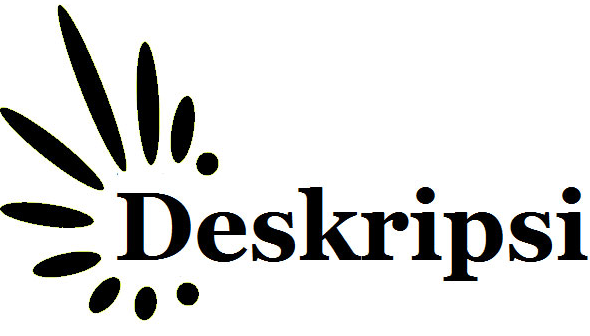 Mata Kuliah OBSERVASI
Mata kuliah ini membahas konsep dasar pengumpulan data  observasi yang tercakup dalamnya Pengertian, tujuan, manfaat observasi, materi observasi, Jenis observasi dan tahap persiapan observasi, Model pencatatan data, Teknik pencatatan data, kelebihan dan kelemahan teknik pencatatan, Analisis laporan observasi, Evaluasi  laporan hasil observasi. Selain itu, mata kuliah ini juga memberikan  kesempatan pada mahasiswa untuk melakukan latihan observasi tingkah laku individu maupun kelompok di beberapa setting kehidupan.
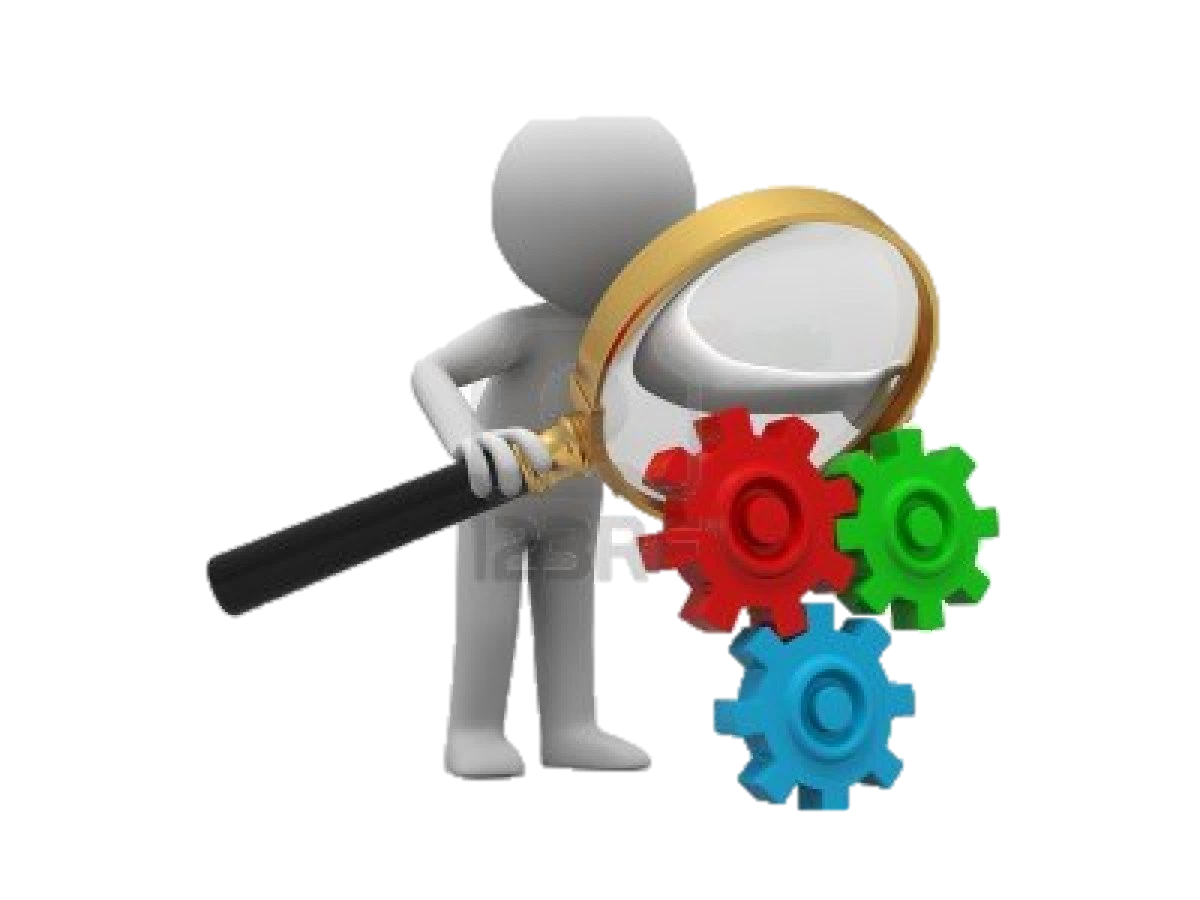 Capaian Pembelajaran (Mata Kuliah) :
1. Sikap
Berkontribusi dalam  peningkatan mutu kehidupan bermasyarakat, berbangsa, bernegara, dan kemajuan peradaban berdasarkan Pancasila
Melakukan kaidah-kaidah dan proses observasi tingkah laku individu maupun kelompok di beberapa setting kehidupan
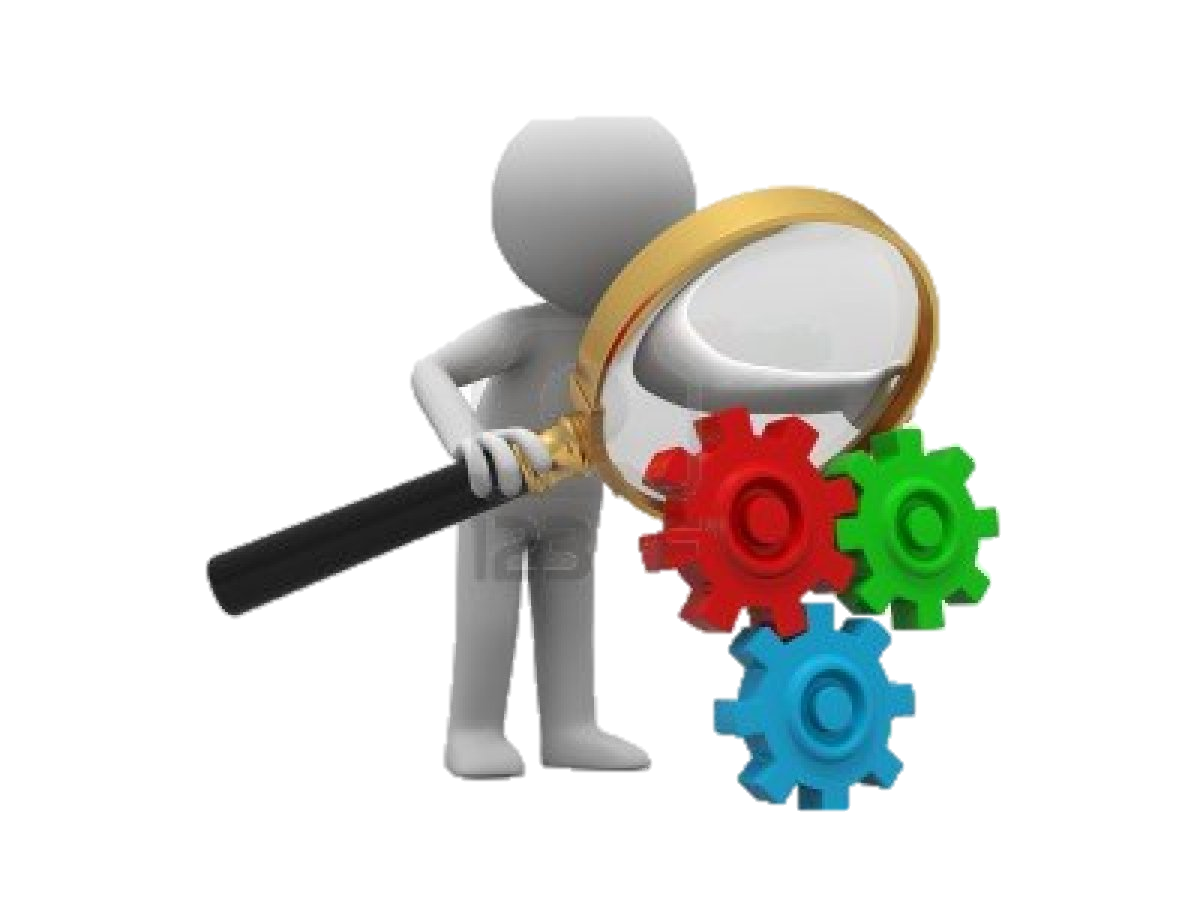 Capaian Pembelajaran (Mata Kuliah) :
2. Pengetahuan
Memahami kaidah-kaidah dan proses psikologis yang melandasi perilaku manusia 
Memahami dasar-dasar pengetahuan psikologi khususnya dasar pengumpulan data  observasi
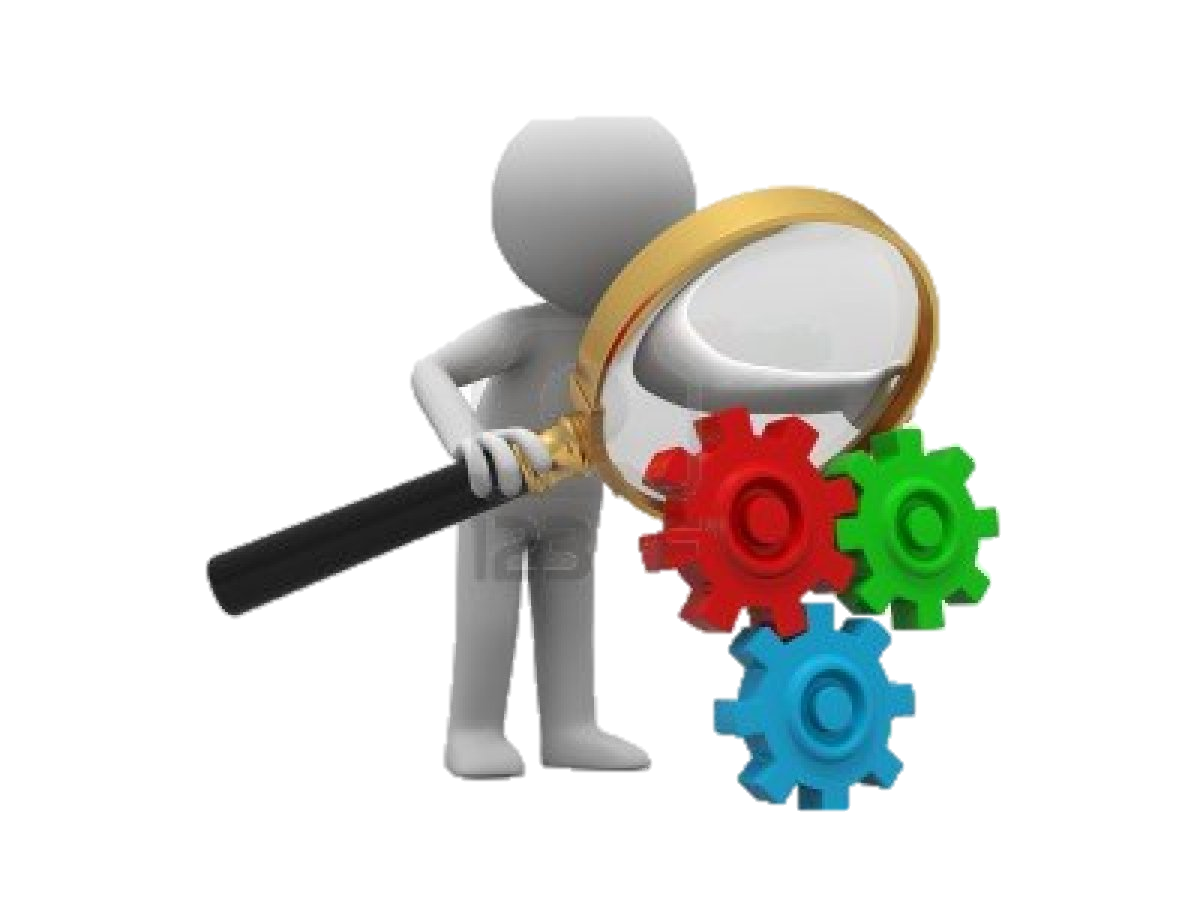 Capaian Pembelajaran (Mata Kuliah) :
3. Keterampilan Umum
Mampu  melakukan penyelesaian persoalan psikologis dan pengembangan potensi individu, kelompok, organisasi, komunitas di bawah supervisi; dengan metode dasar-dasar psikodiagnostik berdasarkan perspektid behaviorisme, psikodinamika, kognitif dan humanistik; menunjukkan hasil lulusan yang empatik, cermat, dan komunikatif; dalam kondisi non-klinis, individual, kelompok, organisasi, dan komunitas; 
Menguasai teori dan pendekatan psikologi serta dasar-dasar psikodiagnostik;  untuk dapat melakukan penyelesaian persoalan psikologis dan pengembangan potensi individu, kelompok, organisasi, komunitas di bawah supervisi
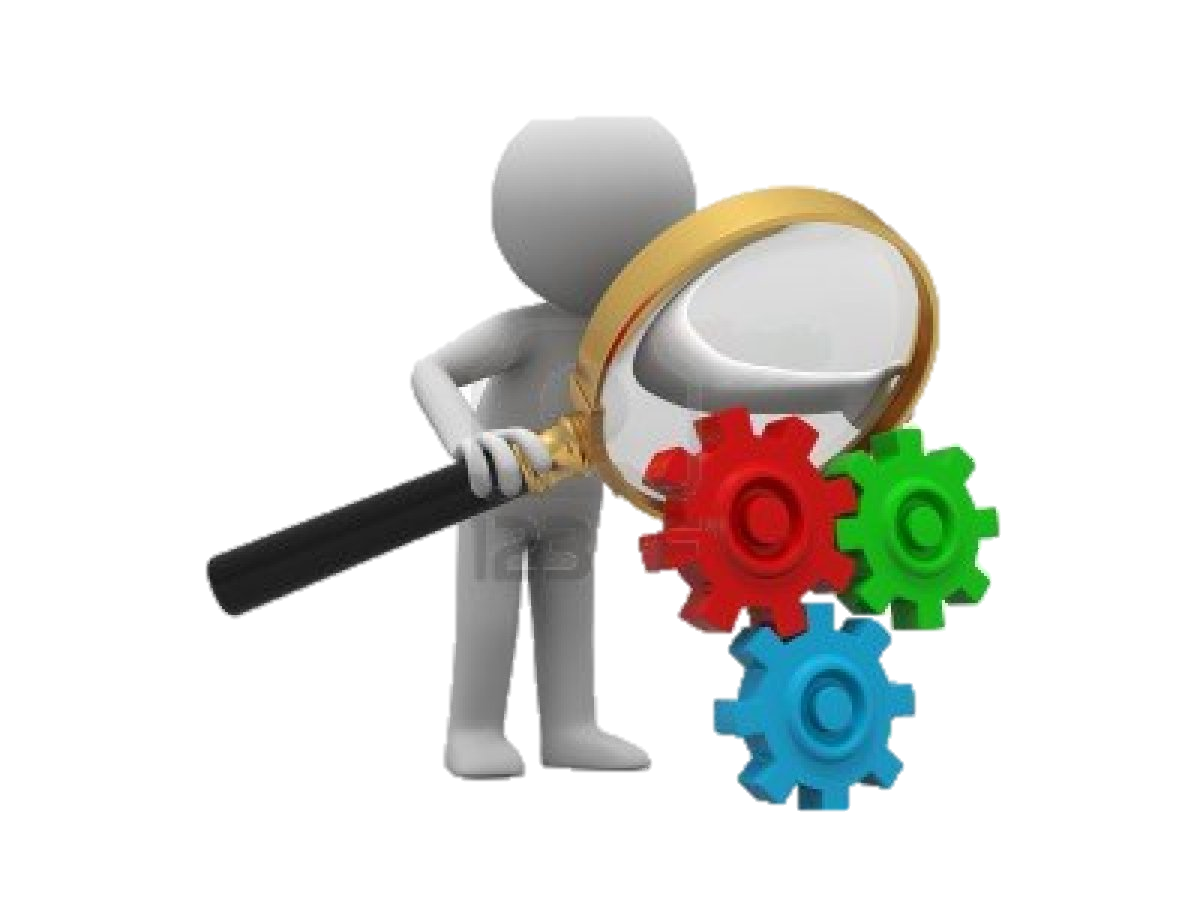 Capaian Pembelajaran (Mata Kuliah) :
Keterampilan Khusus
Mampu untuk melakukan latihan observasi tingkah laku individu maupun kelompok di beberapa setting kehidupan.
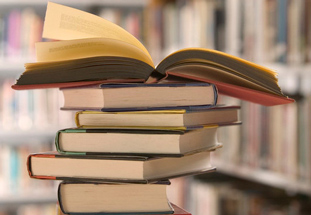 MATERI PEMBELAJARAN
Memahami Pengertian, tujuan, manfaat observasi, kelebihan 
       dan kekurangan observasi
Memahami Penerapan observasi 
Memahami jenis observasi.
Memahami  objek dan Etika observasi
Memahami teknik pencatatan data, kelebihan dan kelemahan teknik pencatatan.
Memahami Validitas Dan Reliabilitas Observasi        
Memahami Penyusunan Rancangan Observasi        
Menganalisis Dasar-Dasar Analisa Dalam Observasi       
Menganalisis persyaratan observer
Menganalisis arti gerak tubuh manusia.
Menganalisis Penyusunan Laporan Observasi
Praktek lapangan penyusunan Laporan Observasi berdasarkan bidang minat mahasiswa ( Terminal, Pasar Tradisional, RS, Tempat Wisata,Industri, Sekolah
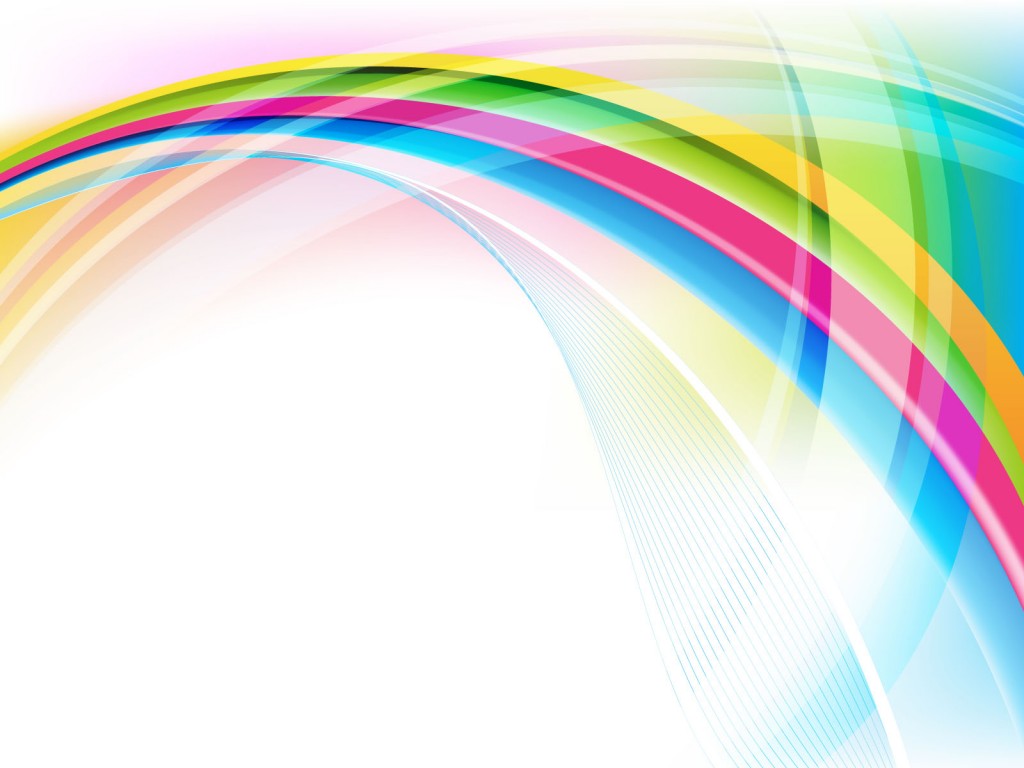 METODE 
PERKULIAHAN
CERAMAH
TANYA JAWAB
PRESENTASI KELOMPOK
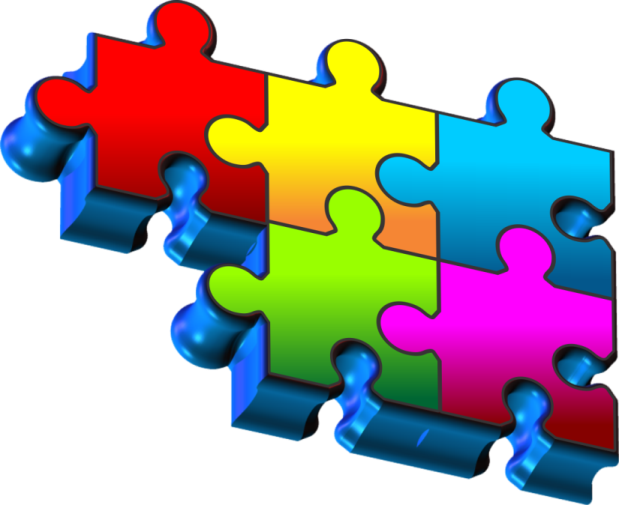 80 % MAHASISWA AKTIF, DINAMIS, MENYENANGKAN ATRAKTIF DAN BERMAKNA
PENUGASAN
DISKUSI
Penilaian teori 
1.	Observasi , keaktifan  dan ketepatan saat menjawab 	20%
2.	Penugasan							16 %
3.	Ujian Akhir							18 %
4. 	Aspek motivasional selama perkuliahan (Disiplin dll)		10 %
		J u m l a h						64%

B.	Penilaian Praktek 
1.	Presentasi 							20 %
2.	Praktek							16 %
	J u m l a h							36%
Daftar Literatur/Referensi: 
1. Nikmatuzzahroh & Prasetyaningrum, S., 2014, Observasi dalam Psikologi : Yogyakarta, UMM, Malang.
2. Kusdiyati, S. & Fahmi, I., 2015, Observasi Psikologi, : Bandung, PT. Remaja Rosda Offset.
3. Yonder, P. & Symon, F. 2010, Observational Measurement of Behavior, New York : Spinger Publishing Company
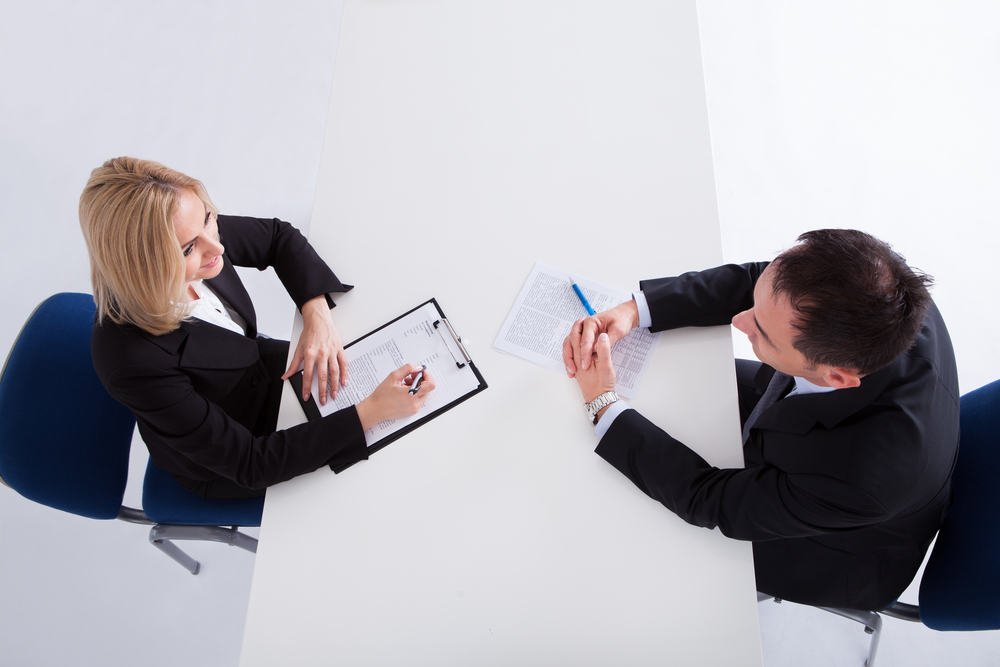 THE RULES OF LECTURING
Powerpoint ini hanya digunakan utk perkuliahan Observasi saja. 
Beberapa sumber gambar mempunyai hak cipta yg tidak bisa ditelusuri satu persatu, utk itu mohon tidak menyebarluaskan atau mengunggah powerpoint ini ke internet. 
Bila ada tuntutan hukum bukan menjadi tanggung-jawab pengampu kuliah tetapi si pengunggah sendiri.
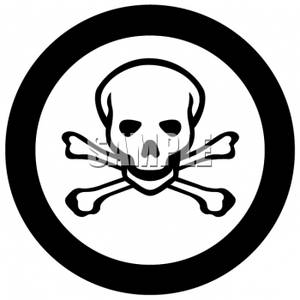 PERINGATAN KERAS